Spanish has two simple tenses to indicate actions in the past: the preterite (el pretérito) and the imperfect (el imperfecto). The preterite is used to describe actions or states that began or were completed at a definite time in the past.
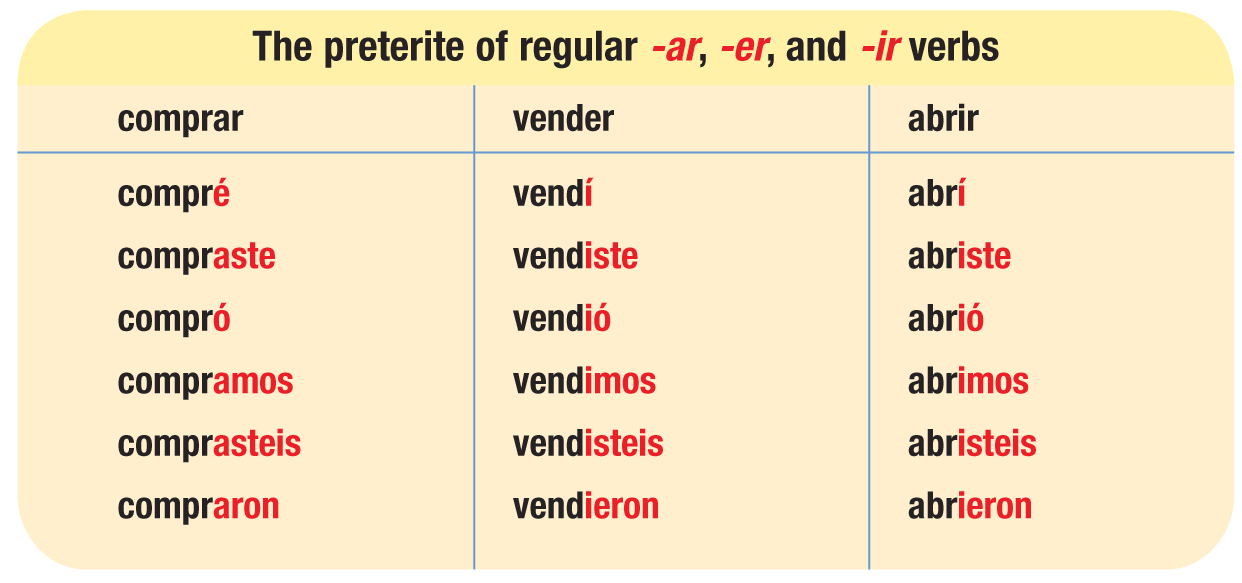 © and ® 2011 Vista Higher Learning, Inc.
2.1-1
The preterite tense of regular verbs is formed by dropping the infinitive ending (-ar, -er, -ir) and adding the preterite endings. Note that the endings of regular -er and -ir verbs are identical in the preterite tense.
© and ® 2011 Vista Higher Learning, Inc.
2.1-2
The preterite of all regular and some irregular verbs requires a written accent on the preterite endings in the yo, usted, él, and ella forms.
© and ® 2011 Vista Higher Learning, Inc.
2.1-3
Verbs that end in -car, -gar, and -zar have a spelling change in the yo form of the preterite. All other forms are regular.
buscar 
llegar
empezar
busc-
lleg-
empez-
-qu- 
-gu- 
-c-
yo busqué 
yo llegué
yo empecé
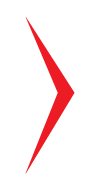 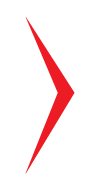 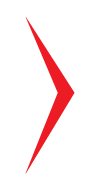 © and ® 2011 Vista Higher Learning, Inc.
2.1-4
Caer, creer, leer, and oír change -i- to -y- in the usted, él, and ella forms and in the ustedes, ellos, and ellas forms of the preterite. They also require a written accent on the -i- in all other forms.
caer 
creer
leer 
oír
caí, caíste, cayó, caímos, caísteis, cayeron
creí, creíste, creyó, creímos, creísteis, creyeron
leí, leíste, leyó, leímos, leísteis, leyeron
oí, oíste, oyó, oímos, oísteis, oyeron
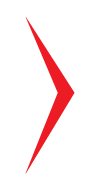 © and ® 2011 Vista Higher Learning, Inc.
2.1-5
Verbs with infinitives ending in -uir change -i- to -y- in the usted, él, and ella forms and in the ustedes, ellos, and ellas forms of the preterite.
construir

incluir
construí, construiste, construyó, construimos, construisteis, construyeron 
incluí, incluiste, incluyó, incluimos, incluisteis, incluyeron
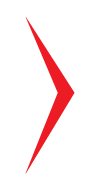 © and ® 2011 Vista Higher Learning, Inc.
2.1-6
Stem-changing -ir verbs also have a stem change in the usted, él, and ella forms and in the ustedes, ellos, and ellas forms of the preterite.
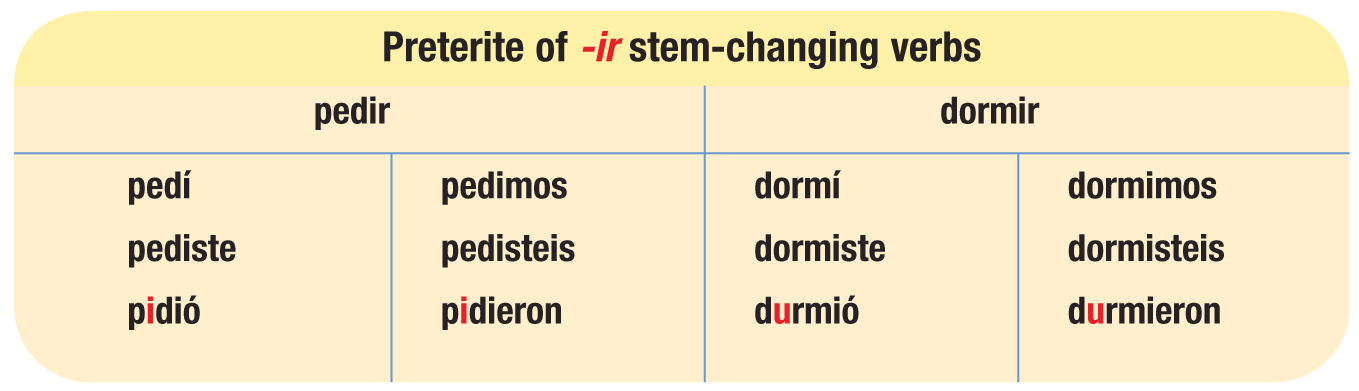 Other -ir stem-changing verbs include:
conseguir	repetir
consentir	seguir 
hervir 	sentir 
morir	servir 
preferir
¡ATENCIÓN!
© and ® 2011 Vista Higher Learning, Inc.
2.1-7
Stem-changing -ar and -er verbs do not have a stem change in the preterite.
A number of verbs, most of them -er and -ir verbs, have irregular preterite stems. Note that none of these verbs takes a written accent on the preterite endings.
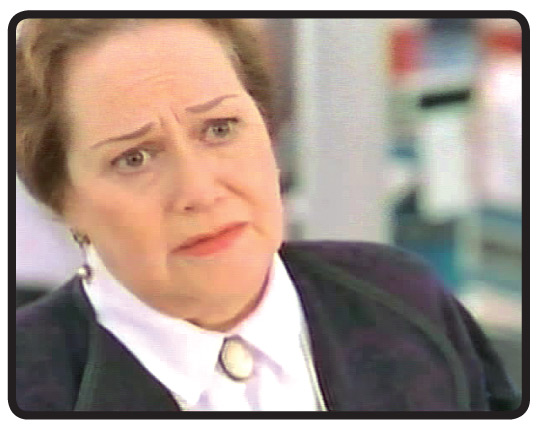 —Nunca tuve oportunidad de despedirme de él.
© and ® 2011 Vista Higher Learning, Inc.
2.1-8
Ser, ir, and dar also have irregular preterites. The preterite forms of ser and ir are identical. Note that the preterite forms of ver are regular. However, unlike other regular preterites, they do not take a written accent.
ser/ir 
fui, fuiste, fue, fuimos, fuisteis, fueron
dar 
di, diste, dio, dimos, disteis, dieron
ver 
vi, viste, vio, vimos, visteis, vieron
The preterite of hay is hubo.
Hubo dos conciertos el viernes.
There were two concerts on Friday.
¡ATENCIÓN!
© and ® 2011 Vista Higher Learning, Inc.
2.1-9
Note that the third-person plural ending of j-stem preterites drops the i: dijeron, trajeron.
¡ATENCIÓN!
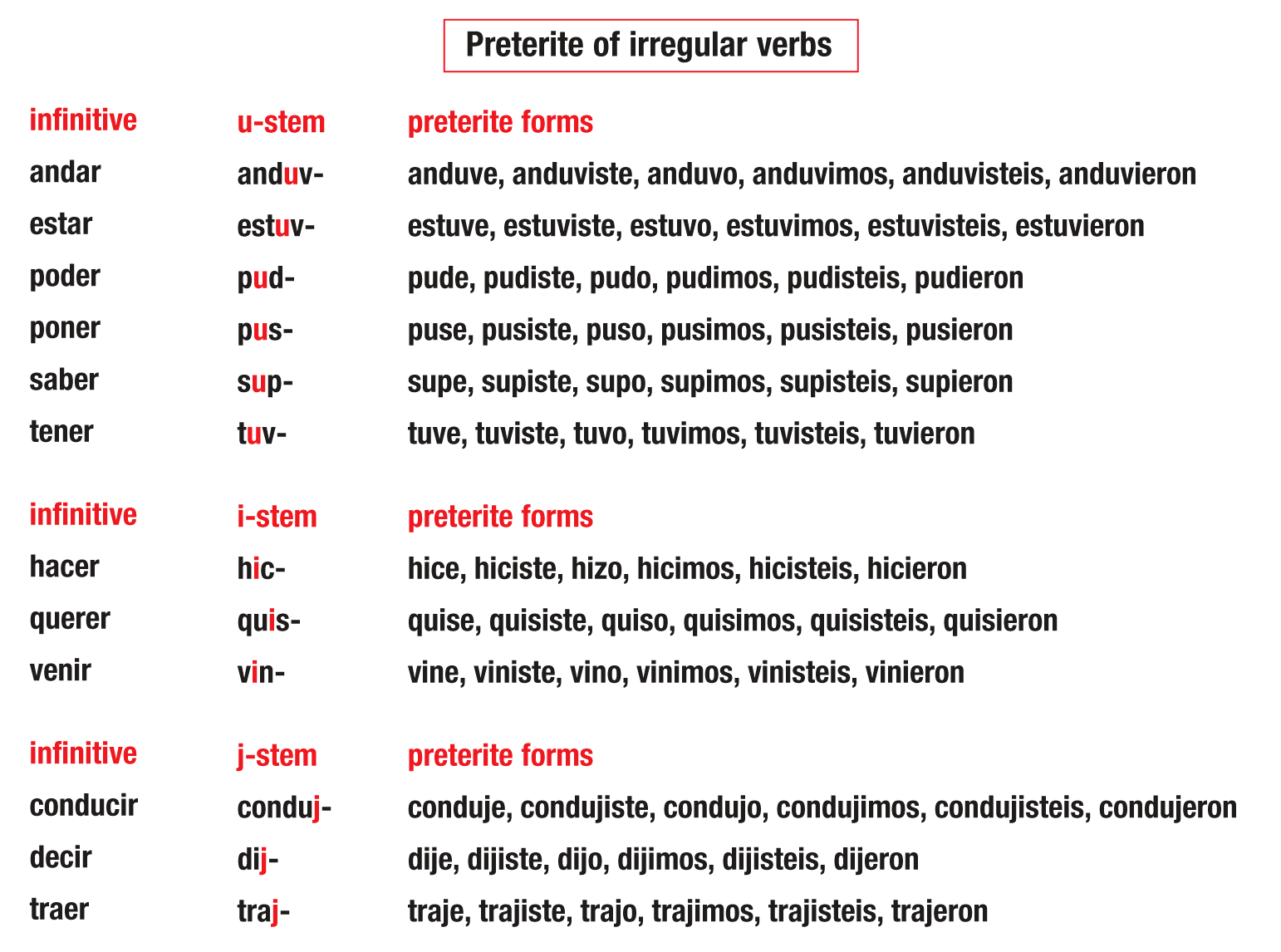 © and ® 2011 Vista Higher Learning, Inc.
2.1-10
Note that not only does the stem of decir (dij-) end in j, but the stem vowel e changes to i. In the usted, él, and ella form of hacer (hizo), c changes to z to maintain the pronunciation. Most verbs that end in -cir have j-stems in the preterite.
© and ® 2011 Vista Higher Learning, Inc.
2.1-11